Dans les affres de la création de corpusJorane SaubestyRéunion d’équipe10 janvier 2014
10/01/2014
Penser avant d’agir
Qu’est-ce que je cherche ? 
Ex : Savoir la distribution des gestes allo et ego en situation d’incompréhension vs situation normale

 Comment l’observer ? 
Provoquer les gestes 
Créer la difficulté 

 Comment « forcer » la production ?
S’inspirer des études déjà menées
Mettre le sujet en condition

 Comment recueillir les données ?
Caméra + micro
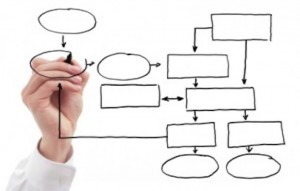 2
10/01/2014
La tâche
Directeur
Destinataire
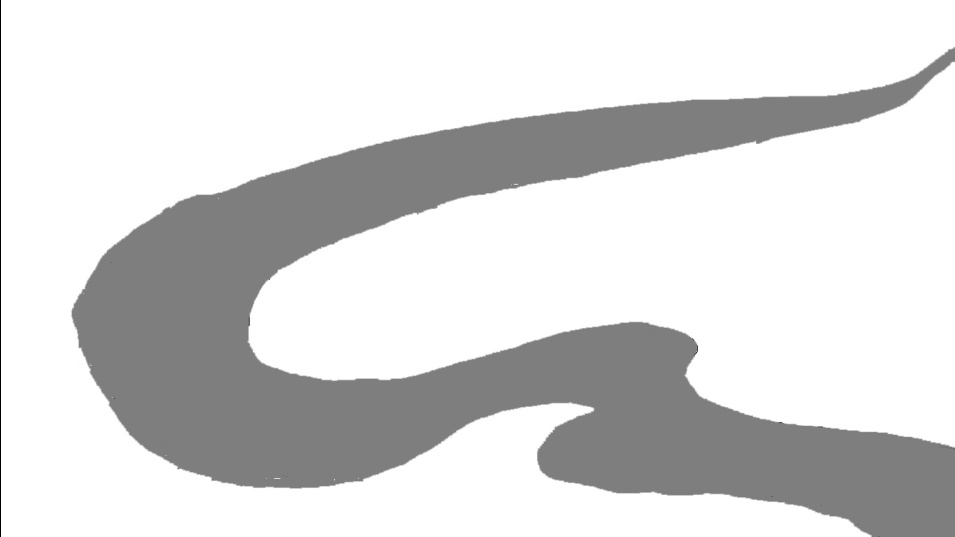 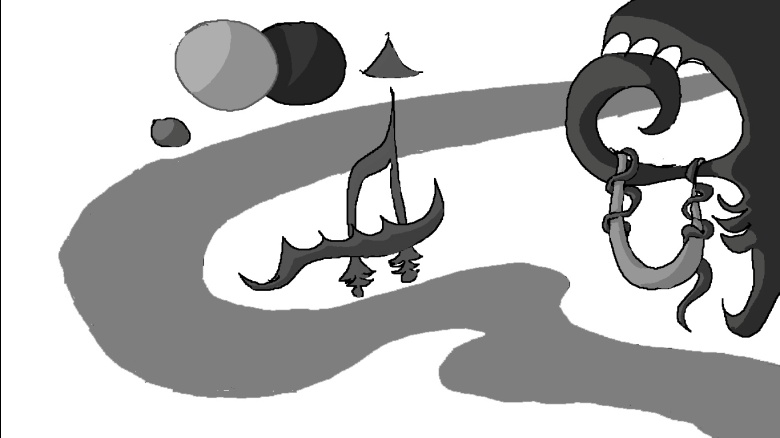 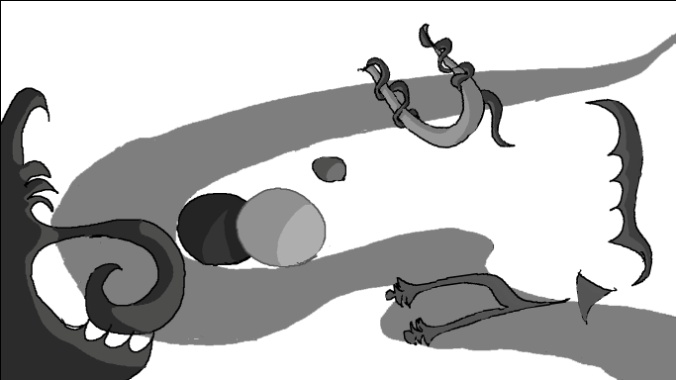 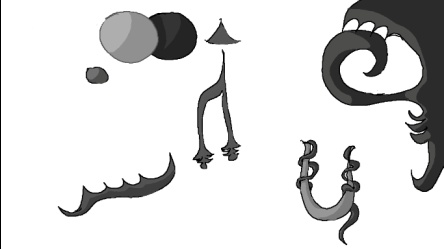 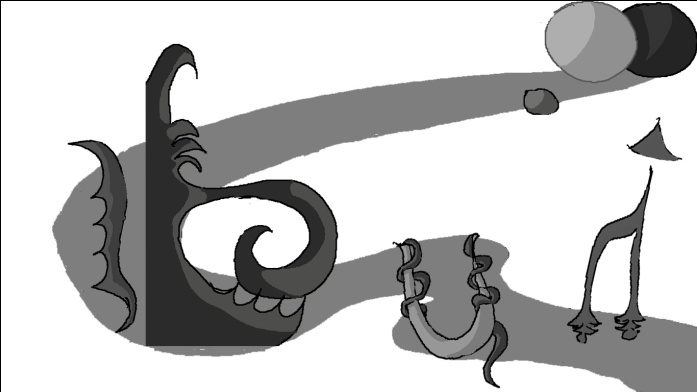 3
[Speaker Notes: Randomisés+ pour avoir assez de demandes de clarification, répétition de la tâche 3 fois]
10/01/2014
Le dispositif
Ds
Dr
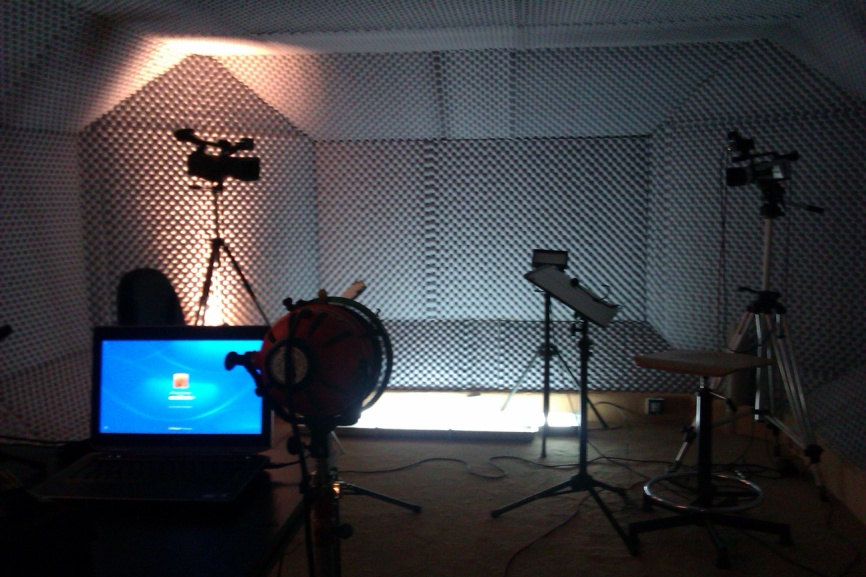 4
10/01/2014
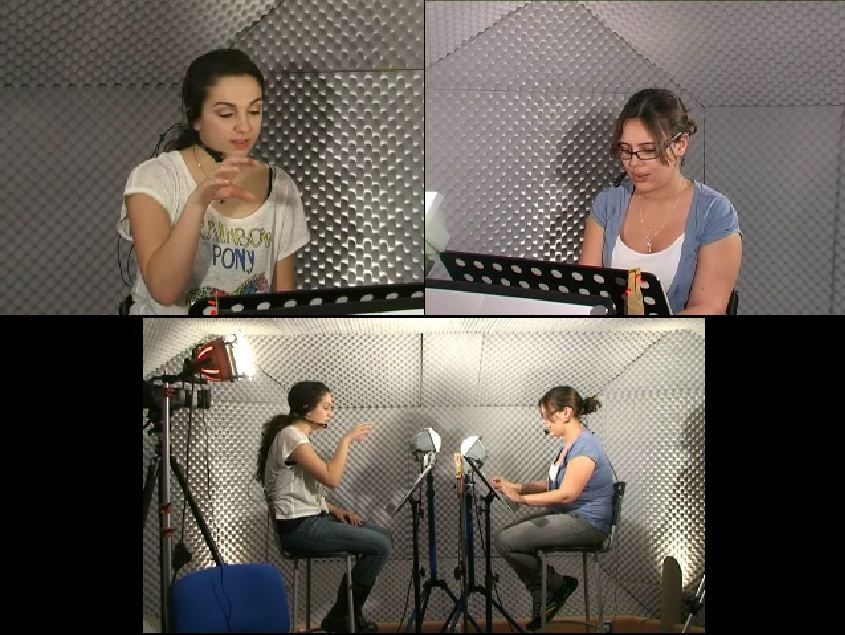 5
10/01/2014
Quand les problèmes surviennent ! : Pendant
Trop long !
Reprendre la tâche : la simplifier, la découper, …

 Trop chaud ! 
Utilisez des lampes froides

 Les participants ne produisent pas ce qu’on attendait
Insinuer discrètement ce qu’on attends d’eux

 Les participants ne viennent pas

 Pas de son

 Du bruit sur la bande son
Débranchez tout !

 La caméra s’arrête de filmer
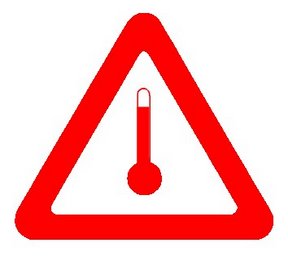 6
10/01/2014
Quand les problèmes surviennent : Après
Pas de son 
Et pourtant, vous aviez bien vérifié ! 

 Pas d’image
A refaire !
Image manquante : utilisez les autres vues !

 Incompatibilité des formats
La numérisation ne marche pas
Le logiciel n’accepte pas tel format (ce logiciel oui mais celui là non)
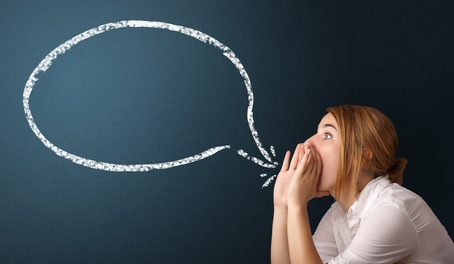 7
10/01/2014
Pour éviter tout soucis
Faire des pilotes 

 Faire une check-list d’absolument tout ce que vous avez à faire au moment de l’enregistrement

 Doubler les enregistrements si possible
Ex : micro d’ambiance

 Avant d’enregistrer, vérifier les formats d’enregistrement ! 
De votre matériel d’enregistrement
Des logiciels que vous utiliserez ensuite
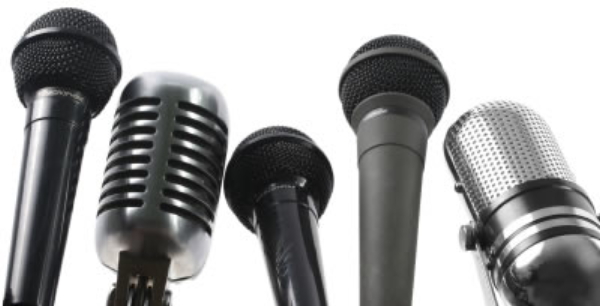 8
10/01/2014
Merci et bon courage !
9